ᏣᎳᎩ 102
Wolf Wears Shoes
ᎢᏣᏓᏲᎵᎳ (4 ᎢᏯᏂ ᎠᏂᏴᏫ)! ᏃᎴ…
ᎯᏥᏔᏛᎲᎦ:
“Ꮩ ᎢᏳᏍᏗ ᎭᏛᏁᎴᎢ ᏒᎯ ᏥᎨᏒ?”
“Ꮩ ᎢᏳᏍᏗ ᎤᏬᏍᏗ* ᏣᎸᏉᏗ 			ᏣᏛᏁᏗ?” 	*fun / funny
ᏧᎾᏟᏃᎮᏗ!
Conversations about clothes
ᎧᎩ ᎢᏳᏍᏗ ᎤᏛᏁᎢᏍᏗ?
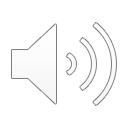 ᏩᎭᏯ ᏥᏚᎳᏑᏝᏅWolf - when he wore shoes
ᎯᏓᏛᎲᎦ ᎧᏃᎮᏓ ᏃᎴ ᎯᎪᎵᏰ!
ᎧᎩ ᎢᏳᏍᏗ ᎠᎾᏟᏃᎮᏍᎬ?
ᎦᏨ ᎠᏁᏙᎬ?
ᎧᎩ ᎢᏳᏍᏗ ᏭᎷᏤᎢ ᎤᏪᏯ ᎾᎥ?
ᎧᎩ ᎢᏳᏍᏗ ᎾᎥ ᎤᎦᏌᏗᏣ?
ᏗᏤᏅᏒ ᏕᏣᎸᏫᏍᏓᏁᏗ
Write a (SHORT) story using the words in ”Wolf Wears Shoes” plus any other vocabulary you know.
BEFORE you write…examine the conjugations of your verbs and re-conjugate them in the person/number you need them for your story!